СЛУЦКІЯ ПАЯСЫ
Максім Багдановіч
“Слуцкія ткачыхі”: 
Ад родных ніў, ад роднай хаты,
У панскі двор дзеля красы
Яны, бяздольныя, узяты 
Ткаць залатыя паясы.
І цягам доўгія часіны,
Дзявочыя забыўшы сны,
Свае шырокія тканіны 
На лад персідскі ткуць яны.
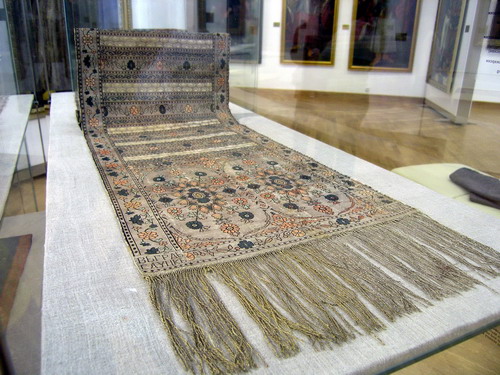 Слуцкія паясы — вырабы ручнога ткацтва ў Вялікім Княстве Літоўскім, элемэнт традыцыйнага параднага мужчынскага строю шляхты. Назва ад места Слуцак, дзе іх ткалі на мануфактуры адвабовых паясоў.
Змяшчаліся на кунтушы  (пояс складваўся ўдвая на ўсёй даўжыні). Мелі вялікі кошт і перадаваліся ў спадчыну.
Ядвабовыя паясы тыпу слуцкіх выраблялі таксама ў Горадні, Нясвіжы, Ружанах, Кракаве, Ліпкаве і Кабылках пад Варшавай, а таксама ў Францыі.
З ГІСТОРЫІ
Спярша Слуцкія паясы капіявалі ўзоры, прывезеныя з Блізкага Усходу, потым пачалі ўлучаць у арнамэнт нацыянальныя матывы, кветкі мясцовай флёры — валошкі, незабудкі і інш.
Па трэцім падзеле Рэчы Паспалітай (1795) асартымэнт паясоў скараціўся. Па здушэнні вызвольнага паўстання (1830—1831) улады Расейскай імпэрыі забаранілі нашэнне традыцыйнага строю шляхты, у выніку чаго паясы паступова выйшлі з ужытку.
У 1848 вытворчасць спынілася ў звязку з закрыццём мануфактуры.
У 2-й палове XIX — пачатку XX стст. Слуцкія паясы зрабіліся прадметам калекцыявання. Іх збіралі музэі і прыватныя асобы.
Калекцыю колішняй Дзяржаўнай карціннай галерэі з 1948 паясоў (32 паясы) вывезлі ў Нямеччыну ў Другую сусветную вайну, калекцыя Беларускага дзяржаўнага музэя з 21 пояса таксама была страчаная.
Лёс паясоў, перададзеных у даваенны час, пакуль невядомы. Пошукі іх не далі вынікаў.
У наш час у розных музеях Беларусі захоўваюцца ня больш як 20 паясоў, пераважна ў фрагмэнтах.
ВЫГЛЯД
Ткаліся ўручную з тонкіх ядвабовых, залатых і срэбных нітак. Даўжыня пояса складала 2—4,5 мэтраў, шырыня — 30—50 см.
На краях упрыгожваліся ўзорным аблямаванне, на канцох — пышным, галоўным чынам раслінным арнаментам. Не мелі адваротнага боку, усе бакі былі асабовымі.
Вырабляліся аднабаковымі (са зваротным бокам), двухбаковымі. Найбольш каштоўнымі лічыліся чатырохбаковыя — кожны бок падзяляўся на дзве часткі з рознымі колерамі, пояс складваўся ўдвая.
Канцы пояса мелі складаны арнамэнт, часцей з двума матывамі: авал, аточаны лісцем з сцяблом і кветкамі, якія выходзяць з зямлі ці з вазаў, і букеты кветак з хвалепадобным аблямаваннем. Канцы пояса часам абшывалі махрамі.
У куце пояса з абодвух бакоў ткалі метку на стараславянскай і лацінскай мовах («Слуцак», «У месце Слуцку», «Зроблена ў Слуцку»).